Se queda con MA = MD-TI
Emisor
Adquiriente
Figura I.1. 
Modelo de 4 partes (M4P)
Transfiere p
Paga TI
Paga p-MD
Paga p
Tarjetahabiente
Comercio
Intercambio de bienes y servicios a precio p
Paga comisiones
Fuente: BCCh.
[Speaker Notes: + Alusión a nuevas bases de datos]
Figura II.1. 
Proceso de Novación de las Entidades de Contraparte Central
A
A
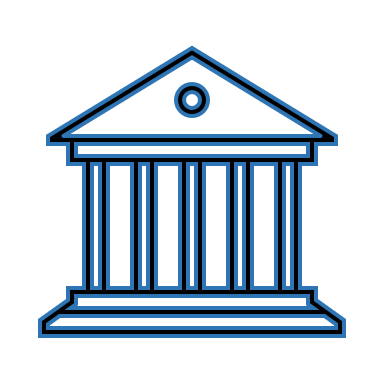 B
E
B
E
ECC
C
D
C
D
Fuente: BCCh.
[Speaker Notes: + Alusión a nuevas bases de datos]
Figura III.1. 
Clasificación de Criptoactivos y ejemplos
Fuente: BCCh.
Figura IV.1. 
Esquema simplificado del intercambio de bienes y activos financieros en la economía, y principales componentes del sistema de pagos
Medios de Pago
3
Infraestructuras de los Mercados Financieros (IMF)
1
Instrumentos de pago:
Efectivo
Cheques
Tarjetas de pago
TEF
Otros
Transacciones mercados de bienes y servicios
Sistemas de Pago de Alto Valor (SPAV):

LBTR

CCAV
CPBV
Proveedores: bancos y otras entidades de depósito.
Operaciones Financieras
2
Proveedores: corredores de bolsa, agentes de valores y otros.
SCLV
ECC
Transacciones mercado de valores:
Compra y venta de acciones, bonos y otros instrumentos financieros
Sistemas de transacción de valores
Bolsas
Sistemas Alternativos de Transacción (ATS) – Over the Counter (OTC)
DCV
RT
Fuente: BCCh.
[Speaker Notes: + Alusión a nuevas bases de datos]
Figura IV.2. 
Infraestructuras del mercado financiero: Definición internacional
ENTIDADES DE CONTRAPARTE CENTRAL
SISTEMAS DE PAGO
DEPÓSITOS CENTRALES DE VALORES
SISTEMAS DE COMPENSACIÓN Y LIQUIDACIÓN DE VALORES
REPOSITORIOS DE TRANSACCIONES
Payment Systems
Central Securities Depository
Securities Settlement Systems
Central Counterparties
Trade Repositories
Permiten la transferencia y liquidación de valores, mediante su anotación en cuenta con arreglo a un conjunto de reglas multilaterales
Conjunto de instrumentos, procedimientos y reglas para la transferencia de fondos entre dos o más participantes.
Provee cuentas de valores, servicio centralizado de custodia y servicios relacionados con activos, y desempeñan un papel importante al ayudar a garantizar la integridad de las emisiones de valores.
Se interpone entre las contrapartes de contratos negociados en los mercados financieros, y se convierte en el comprador de todo vendedor y en el vendedor de todo comprador, asegurando que se cumplan todos los contratos.
Mantiene un registro electrónico centralizado (base de datos) de datos de operaciones.
Fuente: CPMI.
[Speaker Notes: + Alusión a nuevas bases de datos]
Figura IV.3. 
Proceso de compensación y liquidación de valores y derivados en Chile
OTC
Bolsas (BCS/BEC)
Negociación
Valores
Derivados
Derivados
Valores
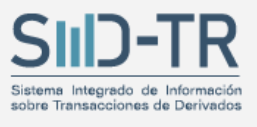 ECC
SCLV
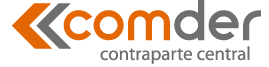 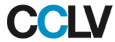 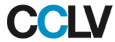 Compensación
Posiciones netas
Liquidación
 de valores
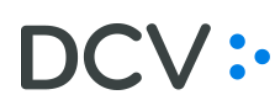 Posiciones brutas
SWITCH
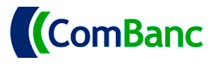 Saldos netos
Saldos brutos
Saldos netos
Saldos netos
CCAV
Liquidación de saldos en efectivo
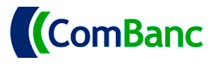 Saldos brutos
Sistema LBTR
Saldos netos
Fuente: BCCh.
ECC: Entidad de Contraparte Central; SCLV: Sistema de Compensación y Liquidación de Valores; CCAV: Cámara de Compensación de Pagos de Alto Valor
            
                 Flujo de información;              Liquidaciones
[Speaker Notes: + Alusión a nuevas bases de datos]
Figura IV.4. 
Riesgos financieros presentes en el procesamiento y compensación de los pagos
Fuente: BCCh.